Monialainen työkyvyn arvioinnin ja tuen toimintatapa pitkäaikaistyöttömille: Asiakas
Työllisyys Espoo
Perusterveydenhuollon palvelut
Sosiaalipalvelut
3. Palvelut edistävät asiakkaan terveydentilaa työ- ja toimintakykyä sekä elämänlaatua
Tavoite 2: Asiakas saa yksilöllisen tarpeensa mukaiset palvelut
Tavoite 1: Asiakas työllistyy, siirtyy opiskelemaan tai eläkkeelle
Mittarit: 
Asiakas on tarpeen mukaisten palveluiden piirissä: tarkistetaan palvelukohtaisesti
Mittarit: 
Asiakas on/ ei ole suunnitelman mukaisessa toiminnassa.
Mittarit: 
Asiakkaan näkemyksen mukaan palvelut ovat  parantaneet hänen elämänlaatuaan/elämäntilannettaan.
Asiakkaan näkemyksen mukaan palvelut ovat edistäneet hänen terveydentilaa ja työkykyään.
Mistä informaatiota saadaan?
Asiakas- tai potilastietojärjestelmä.
Kysely asiakkaalle tai tilanteen kartoitus suunnitelman tarkistamisen yhteydessä.
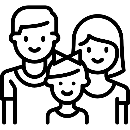 Monialainen työkyvyn arvioinnin ja tuen toimintatapa pitkäaikaistyöttömille: Palvelut
Työllisyys Espoo
Perusterveydenhuollon palvelut
Sosiaalipalvelut
Tavoite 3. Palvelut ovat yhteen sovitettuja
Tavoite 4. Palvelut ovat tehokkaita ja kustannusvaikuttavia
Tavoite 1. Palvelut ovat asiakaslähtöisiä ja lähtevät asiakkaan tarpeista.
Tavoite 2: Palvelut ovat oikea-aikaisia ja helposti saatavilla.
Mittarit: 
Palveluihin pääsee jonottamatta / matalalla kynnyksellä (ensiarvio/ palvelutarvearvio).
Mittarit: 
Asiakas saa hoito- ja/tai kuntoutussuunnitelman.
Asiakas saa lausunnon esim. kuntoutus- tai eläkehakemusta varten. 
Asiakas etenee suunnitelman mukaisesti palveluissa. 
Palvelujen yksikkökustannukset.
Mittarit: 
Tieto siirtyy ammattilaisten välillä. 
Voimassaoleva asiakassuunnitelma.
Mittarit: 
Asiakkaan kokemus: 
Asiakaslähtöisyys
Asiakkaan näkemysten kuuleminen
Asiakkaan kohtaaminen.
Mistä informaatiota saadaan?
Asiakaspalautteet
Kyselyt 
Suorat kysymykset seuranta/palaute tapaamisessa
Mistä informaatiota saadaan?
Asiakaspalautteet
Asiakas- ja potilastietojärjestelmä. 
Asiakkaan eteneminen palveluissa, siirtymäviiveet palvelujen välillä.
Mistä informaatiota saadaan?
Ammattilaisten yhteisarvioinnit 

Kyselyt
Mistä informaatiota saadaan?
Rekisteriaineisto 
Palvelukuvaukset 
Ostopalveluissa tuotetut työkykyarviot.
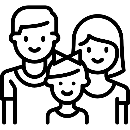